The Shoes with pockets
By: Jaden Domaratz
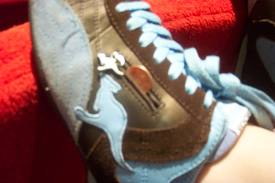 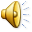 My Log
I thought of an invention to make.
I made a list of materials such as shoes, cloth, and a sewing machine.
I drew how my invention should look.
I thought of how I should make my invention.
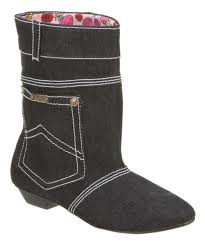 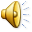 My Research
I went on Google and saw some shoes with pockets on the out side of the shoe so I’m going to put the pockets inside the shoe.
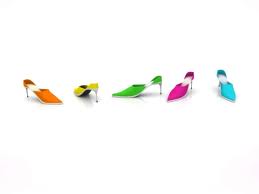 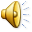 Advantages
You should use my product because if you need a place to store your money The Shoes with pockets is the thing you need.
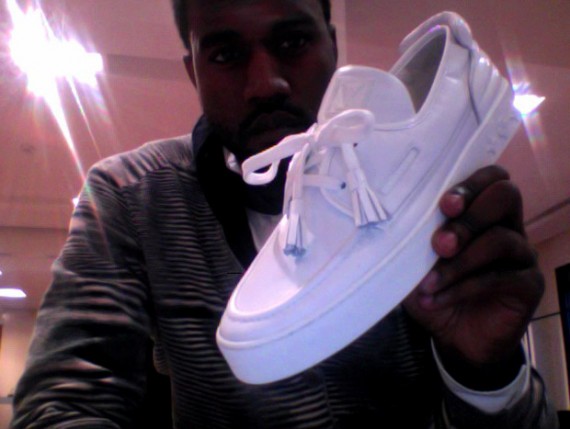 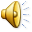 The Shoes with pockets
You need my product.  It’s the BEST!!!!!
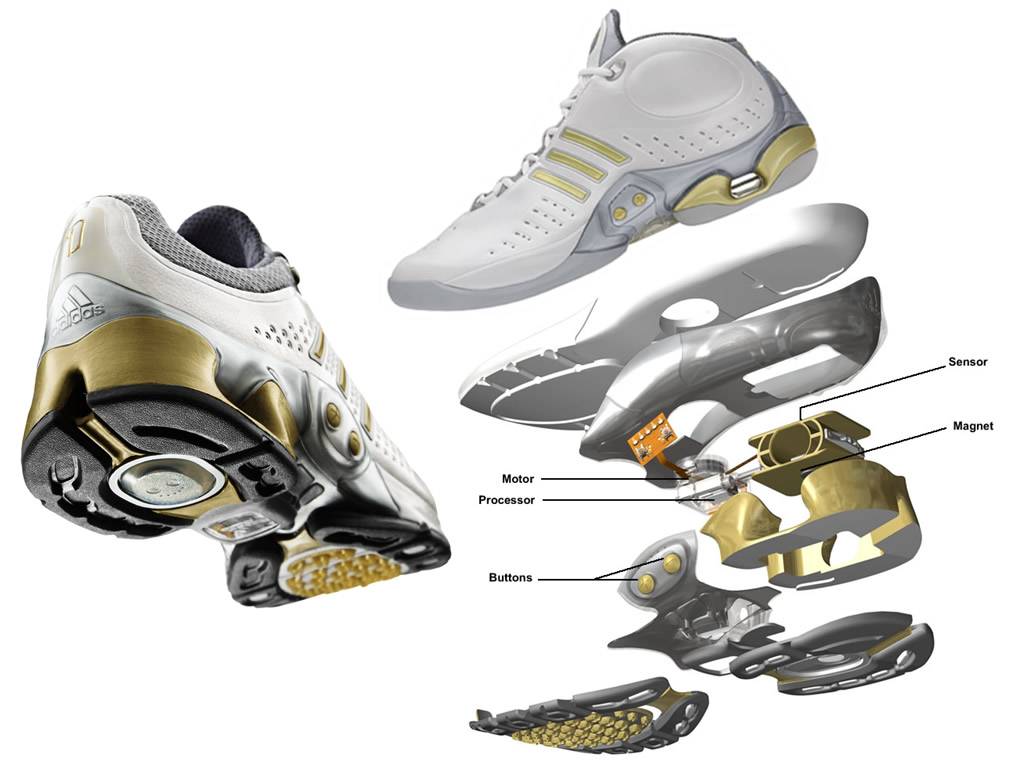 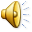